darwin:
	 a genomics co-processor provides up to 	15,000× acceleration on long read assembly










isaac stier robson
duke university
4 nov 2019
darwin’s pet food
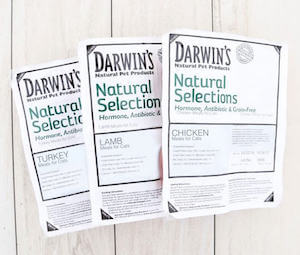 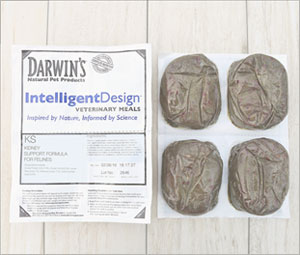 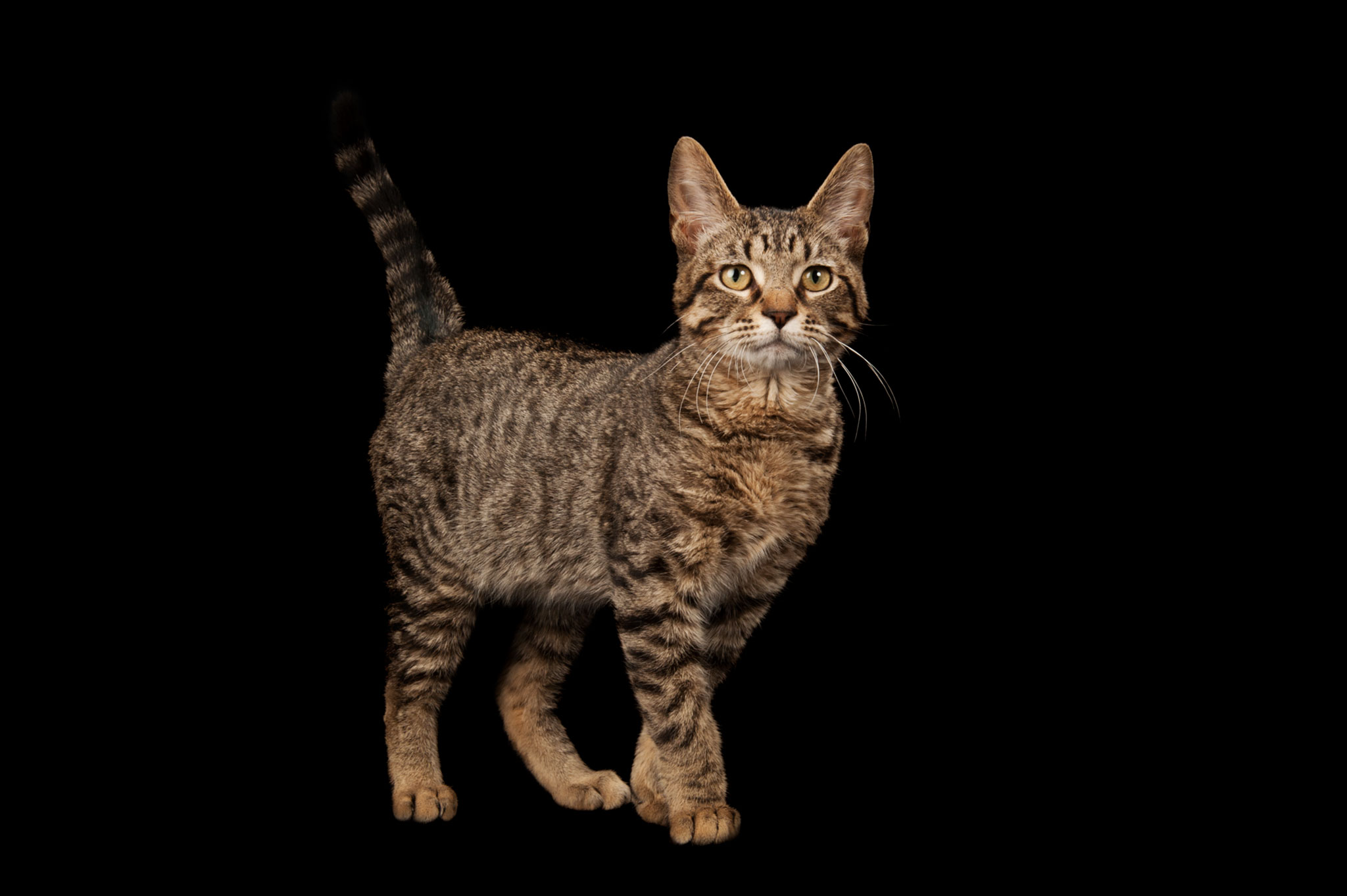 https://www.darwinspet.com/cat-food/
outline
tl;dr

 bio bckgd 

motivation

 big picture of darwin
isaac stier robson
darwin
4 nov 2019	3 / 34
tl;dr
tl;dr
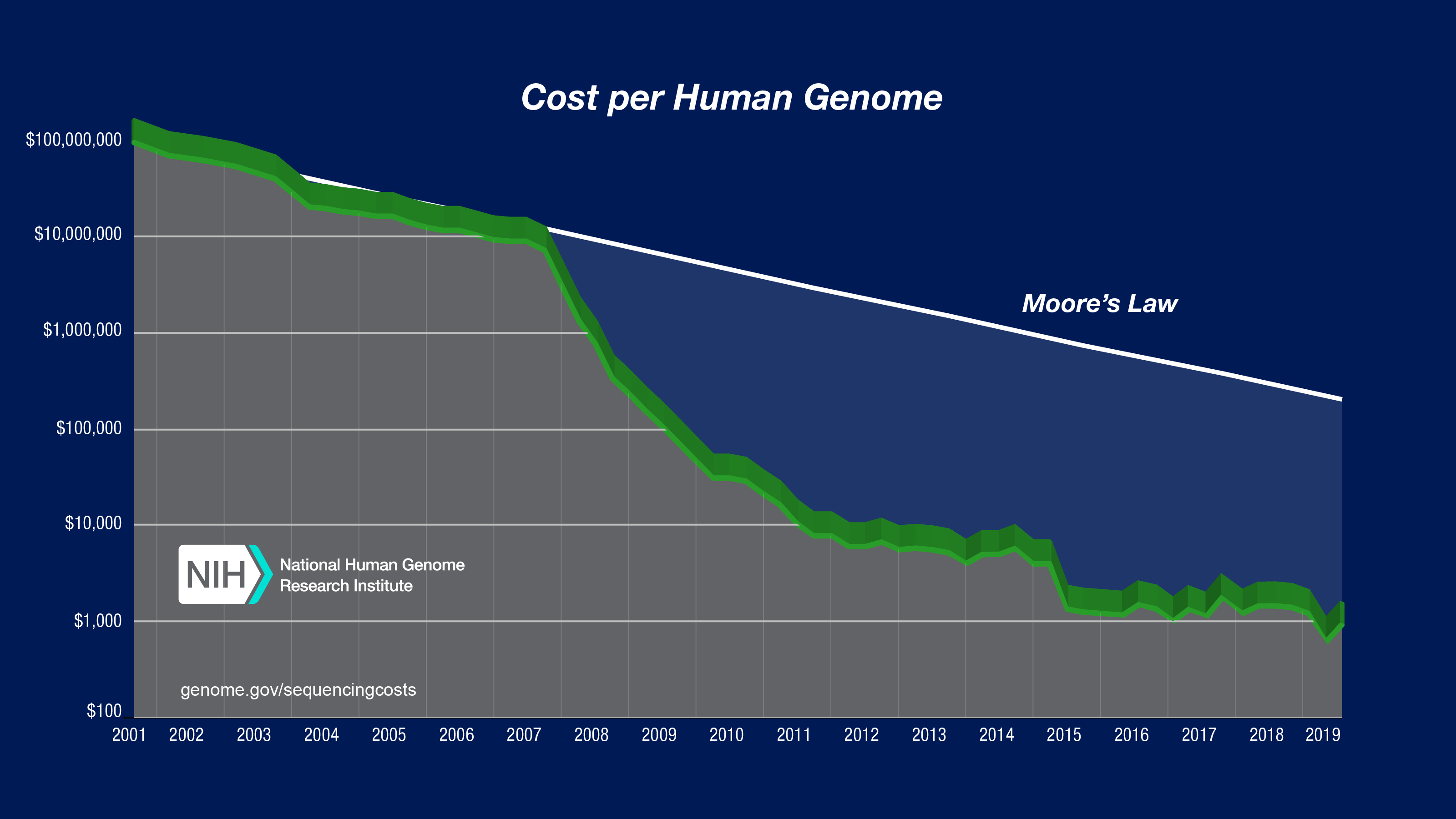 cost of genetic data
isaac stier robson
darwin
4 nov 2019	5 / 34
tl;dr
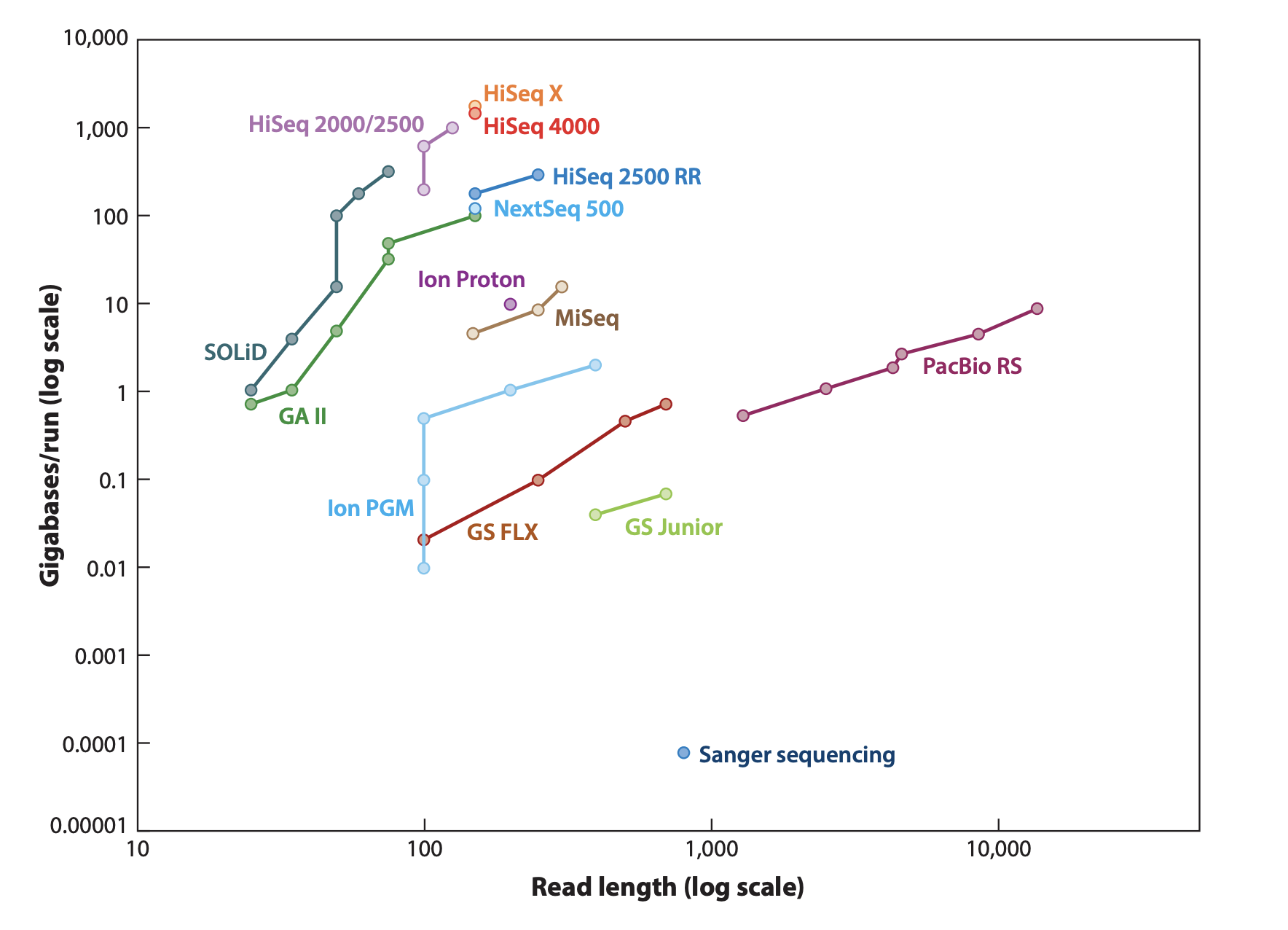 read length* & size of collected genomes
https://www.annualreviews.org/doi/pdf/10.1146/annurev-genom-083115-022413
isaac stier robson
darwin
4 nov 2019	6 / 34
tl;dr
“Despite several advantages, 
the long read technology suffers from one major drawback 

- high error rate in sequencing”
isaac stier robson
darwin
4 nov 2019	7 / 34
tl;dr
“These errors are corrected using computational methods that can be 
orders of magnitude slower than those used for the second generation technologies”
isaac stier robson
darwin
4 nov 2019	8 / 34
tl;dr
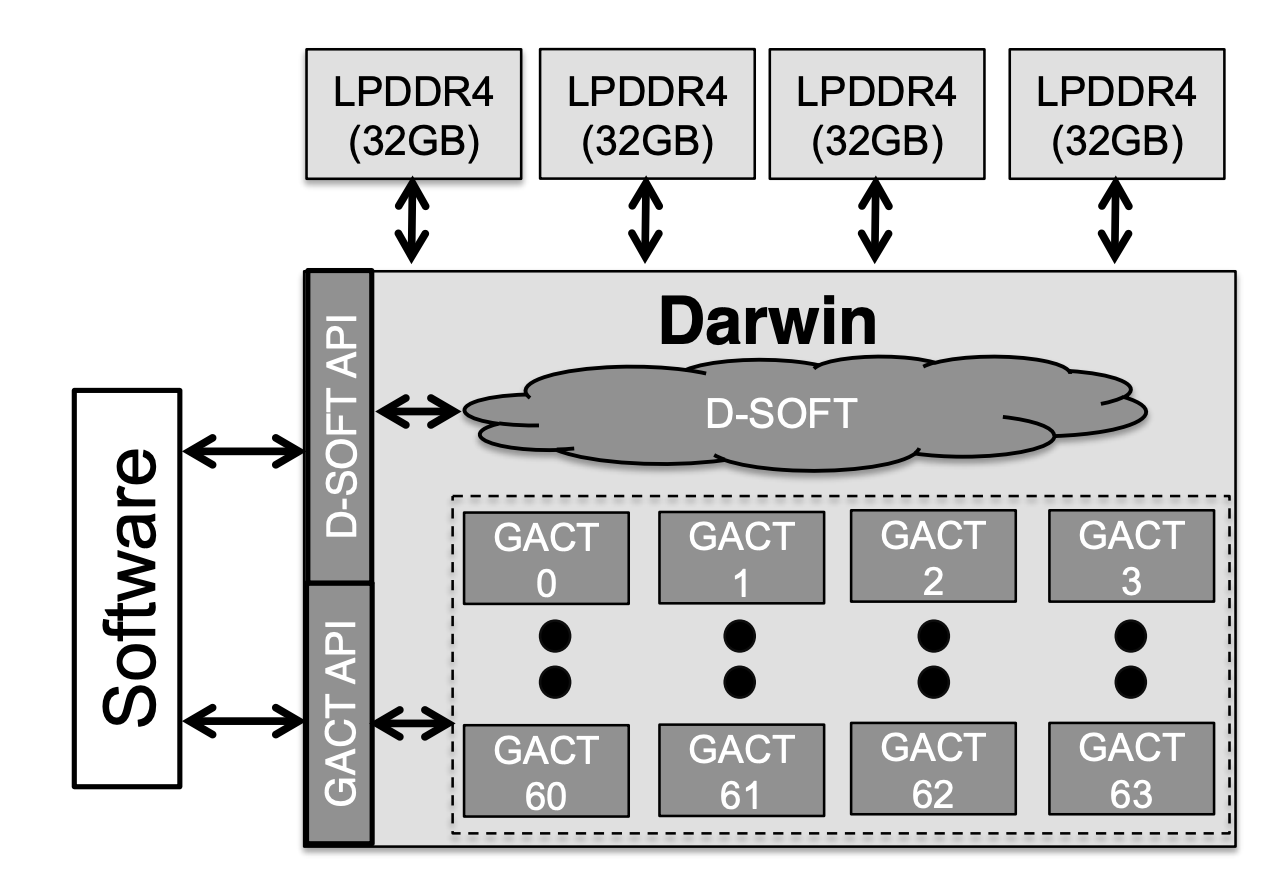 filtration queue(alignment preproc)
long read
alignment
darwin system overview
isaac stier robson
darwin
4 nov 2019	9 / 34
tl;dr
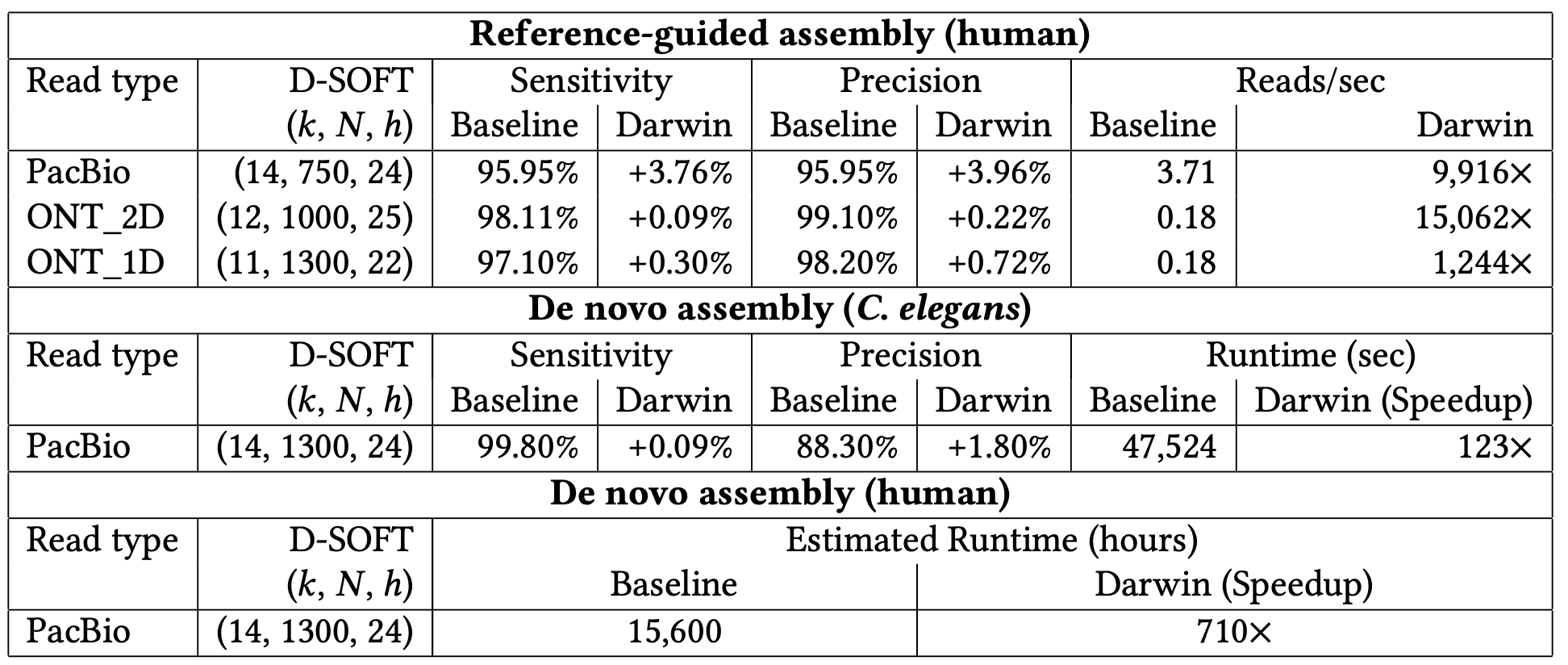 darwin reported results
isaac stier robson
darwin
4 nov 2019	10 / 34
tl;dr
darwin fpga & asic provide significant speedup (compared to software) 

for both de novo and reference-guided assembly of a genome at an acceptable sensitivity

darwin’s bottleneck (for author’s choice of parameters) is dram bandwidth (not a trivial result)
isaac stier robson
darwin
4 nov 2019	11 / 34
bio bckgd
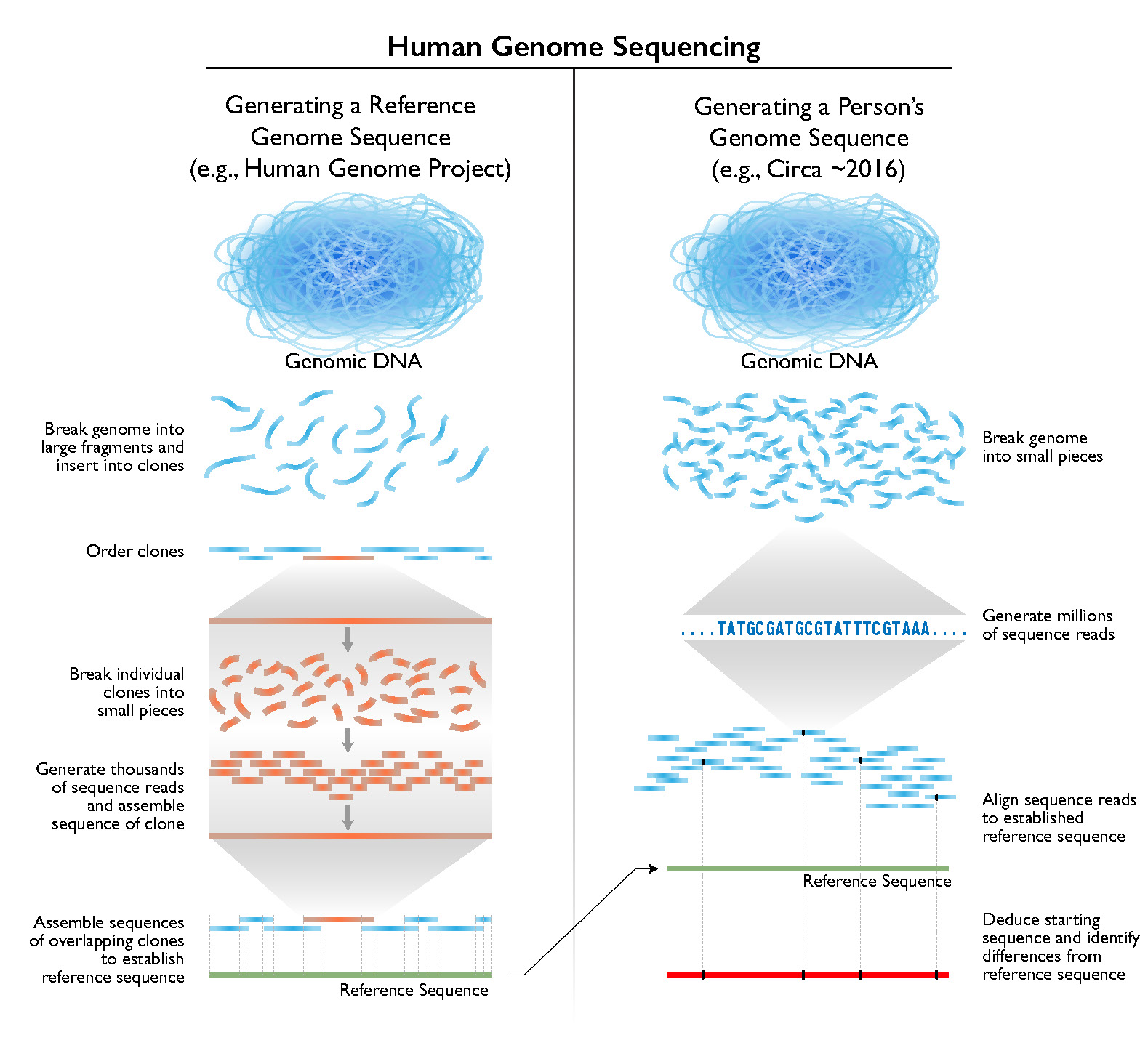 bio bckgd
https://www.genome.gov/about-genomics/fact-sheets/Sequencing-Human-Genome-cost
isaac stier robson
darwin
4 nov 2019	13 / 34
bio bckgd coverage
“shearing dna molecules of the genome into a large number n of random fragments”

 n “chosen such that each base-pair of the genome g is expected to be covered more than once”

“long-read sequencing technologies… have a mean read length 𝓁 of about 10Kbp”
isaac stier robson
darwin
4 nov 2019	14 / 34
bio bckgd coverage
c <> coverage

c = n * 𝓁 / g


n <> # random fragments
g <> genome size
𝓁 <> read length
isaac stier robson
darwin
4 nov 2019	15 / 34
motivation
causes of cancer
“Although all cancers are a result of multiple mutations... 


…[90-95% of cancers] are due to interaction with the environment”
“Cancer is a Preventable Disease that Requires Major Lifestyle Changes”
Anand et al. (2008) 
https://www.ncbi.nlm.nih.gov/pmc/articles/PMC2515569/
isaac stier robson
darwin
4 nov 2019	17 / 34
lifetime risk of cancer in xx and xyamerican cancer societyhttps://www.cancer.org/cancer/cancer-basics/lifetime-probability-of-developing-or-dying-from-cancer.html
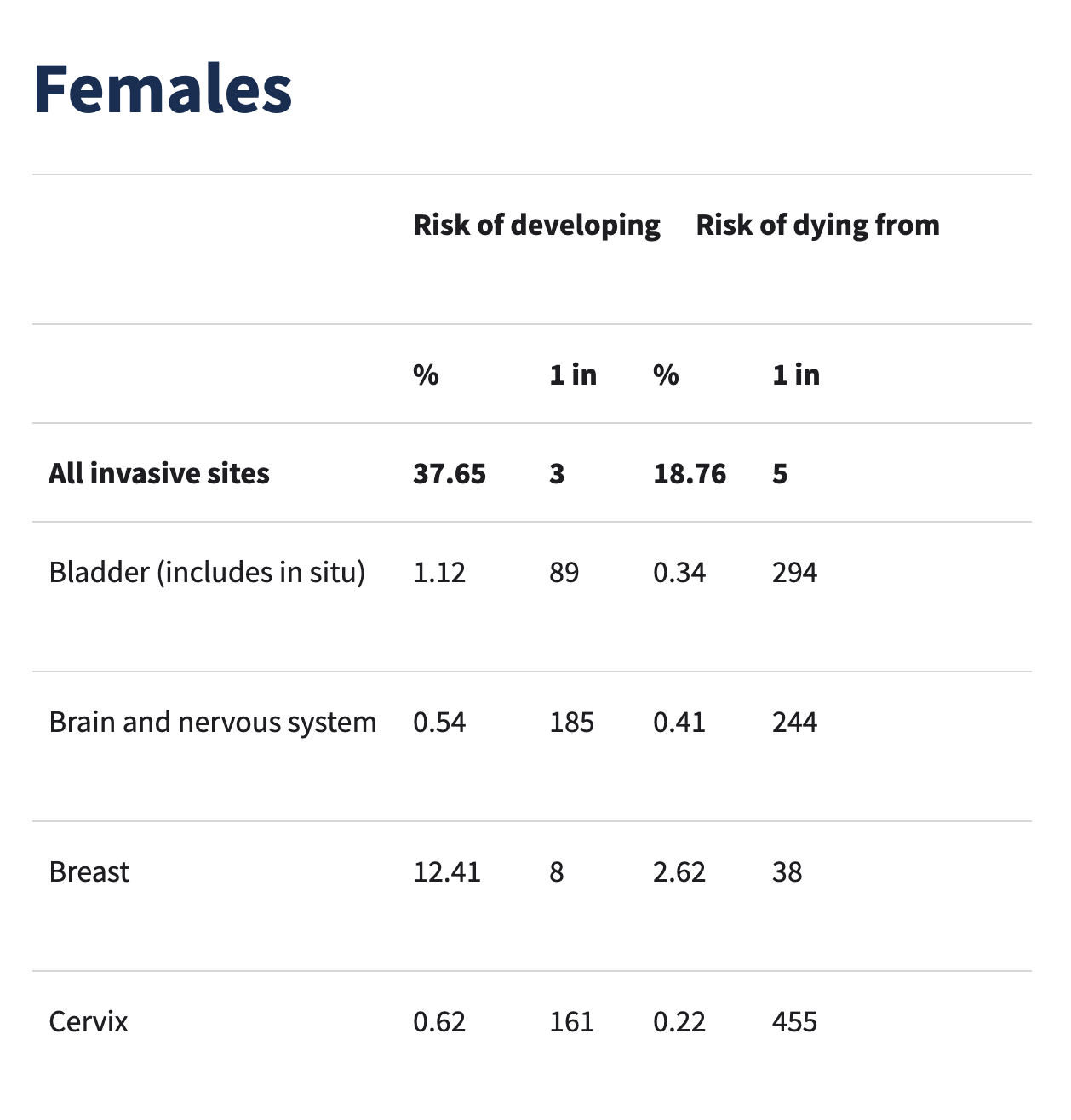 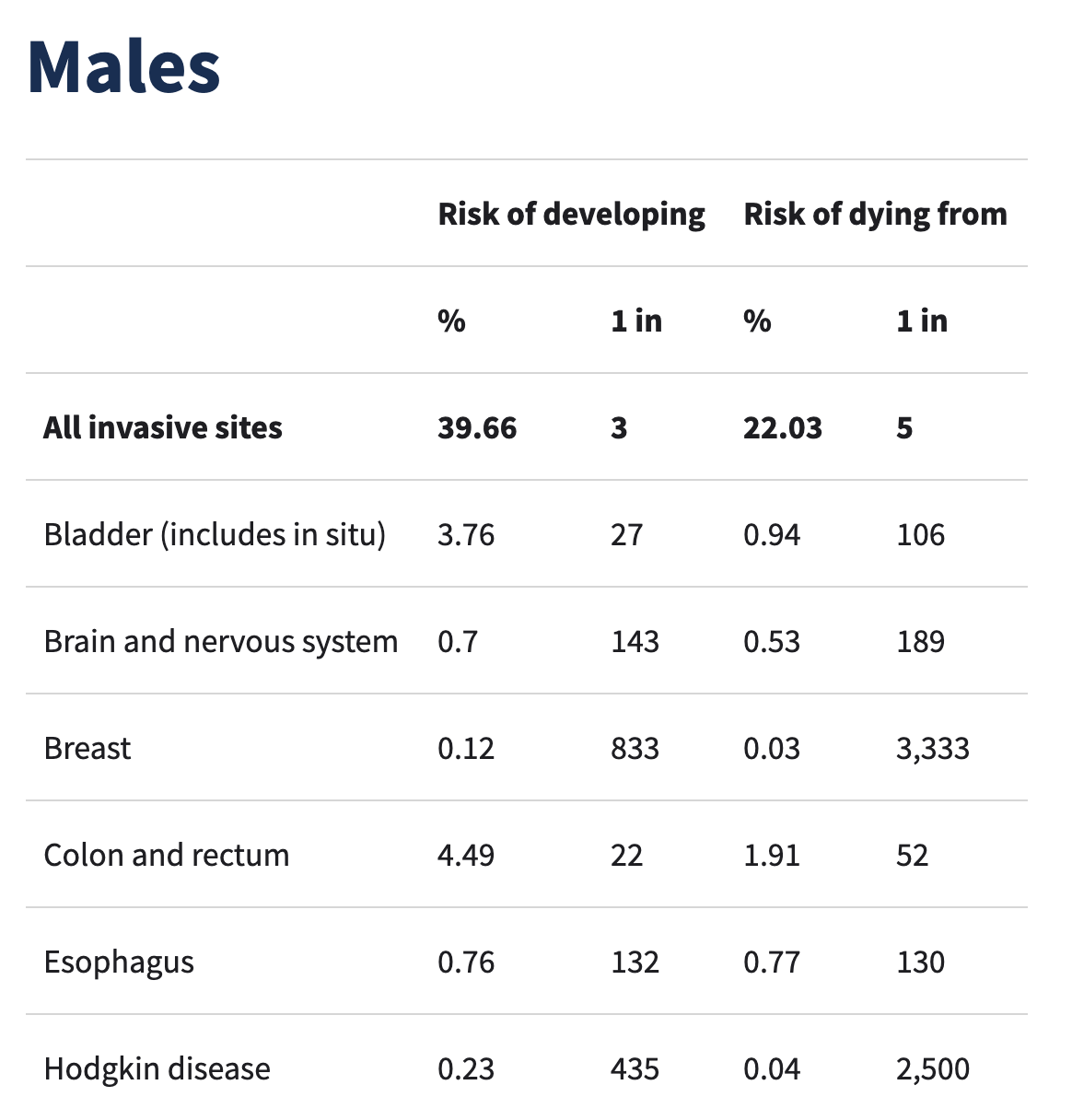 isaac stier robson
darwin
4 nov 2019	18 / 34
genomics data is a lot of workdaligner: de novo alignment job
“For example, on the Pacbio 54X human data set, daligner took 15,600 CPU hours on our 

modest 480 core HPC cluster, 

and as a monolithic run would have required at least 12Tb of memory!”
https://dazzlerblog.wordpress.com/2014/07/10/dalign-fast-and-sensitive-detection-of-all-pairwise-local-alignments/
isaac stier robson
darwin
4 nov 2019	19 / 34
big picture of darwin
string alignment
likely alignment score
dynamic programming
formulation
traceback
cost matrix
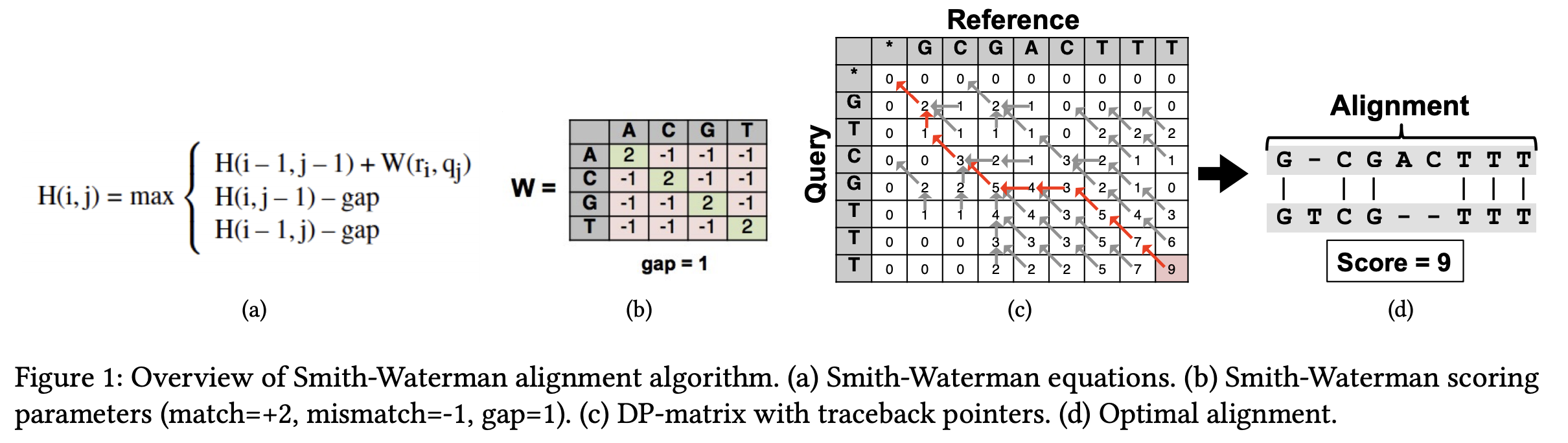 isaac stier robson
darwin
4 nov 2019	21 / 34
stochastic string alignment“do not guarantee optimal alignments but have linear s & t complexity”
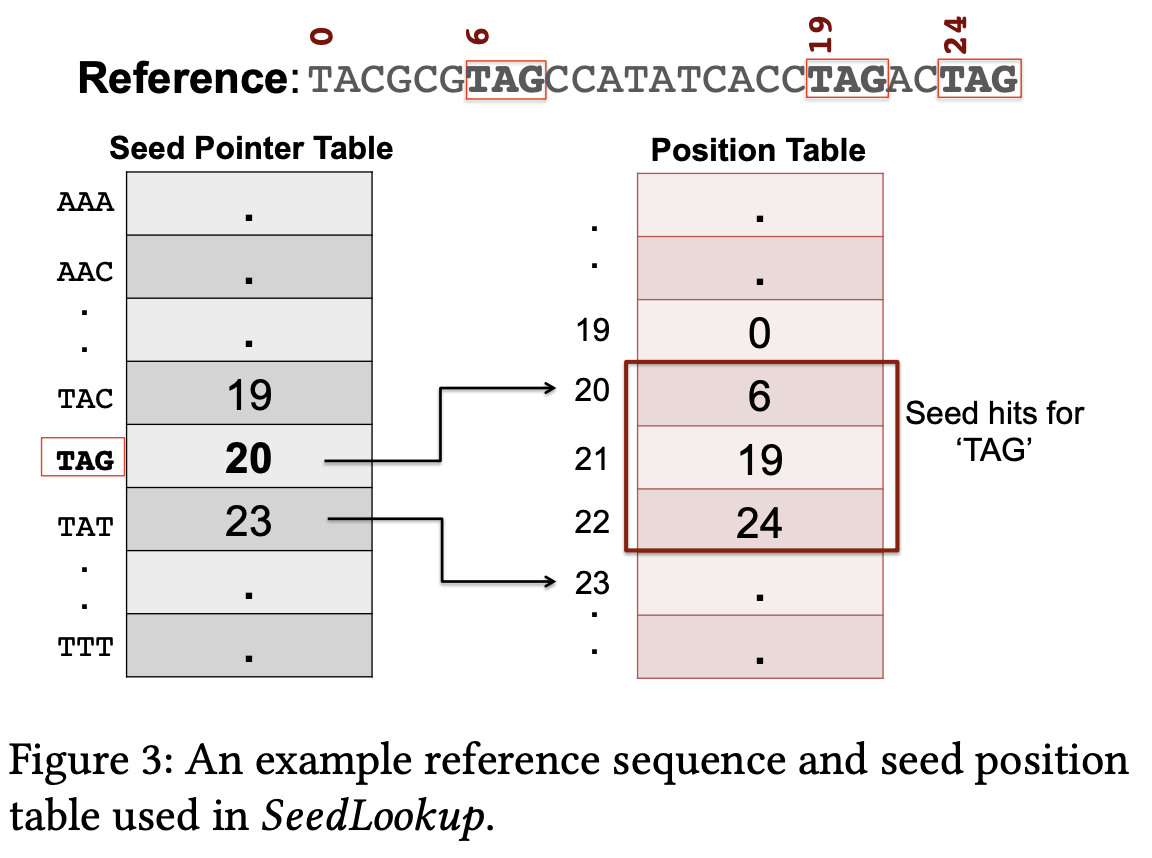 take a substring (seed)
find matches
(d-soft)
isaac stier robson
darwin
4 nov 2019	22 / 34
stochastic string alignment“do not guarantee optimal alignments but have linear s & t complexity”
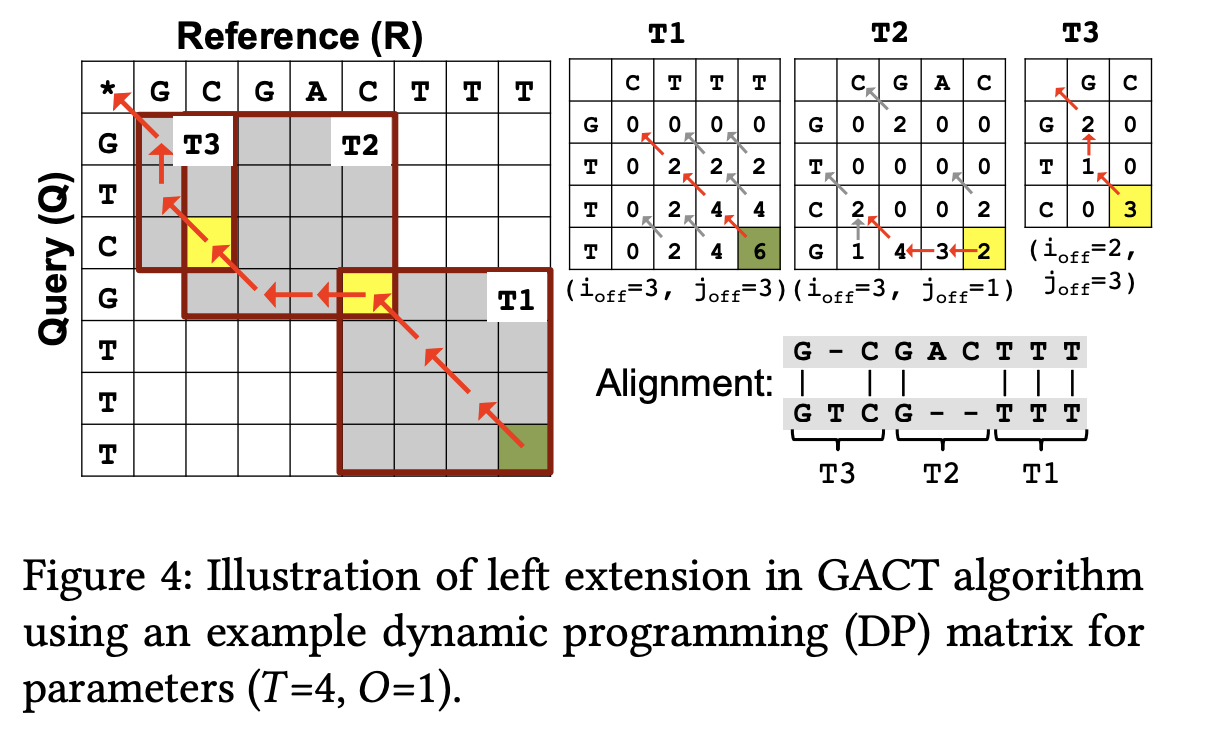 avoid computing parts of dp table
(gact)
isaac stier robson
darwin
4 nov 2019	23 / 34
stochastic…. stuff
as the alignment step is stochastic in nature, certain prominent statistical features determine the benefit


on the filtration (d-soft) stage:
	low sensitivity <> missing genome
	low precision  <> more work for gact
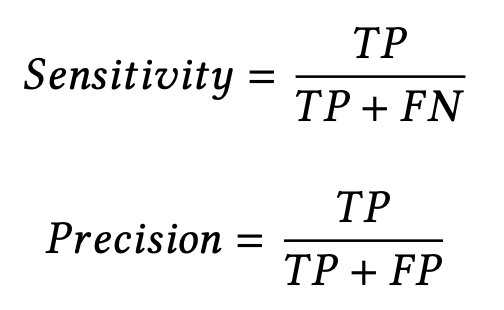 isaac stier robson
darwin
4 nov 2019	24 / 34
why it matters
graphmap is a prior solution focusing on high precision (reduce false positives)

this is due to computational expense of alignment step in software

darwin instead allows lower precision with 560x false positives
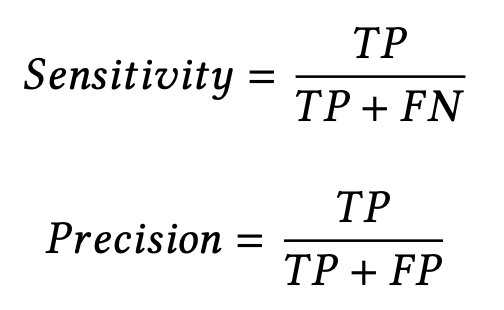 isaac stier robson
darwin
4 nov 2019	25 / 34
stochastic…. stuff
“alignment to filter the false hits takes 99.7% of the runtime and results in a 2.1× slowdown”
“worse for software but greatly benefits hardware-acceleration…

where the costs for dynamic programming, which requires few memory references, are significantly lower. 
this algorithm-architecture co-optimization is central to the speedup of darwin”
isaac stier robson
darwin
4 nov 2019	26 / 34
stochastic…. stuff
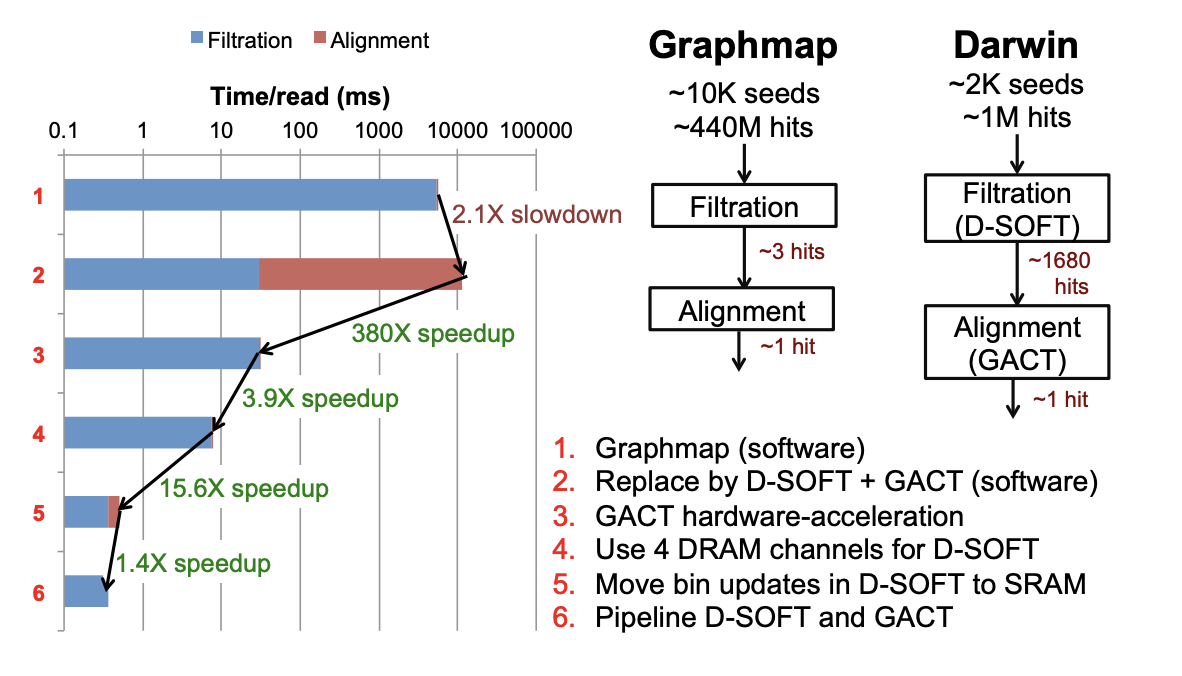 isaac stier robson
darwin
4 nov 2019	27 / 34
gact analysis
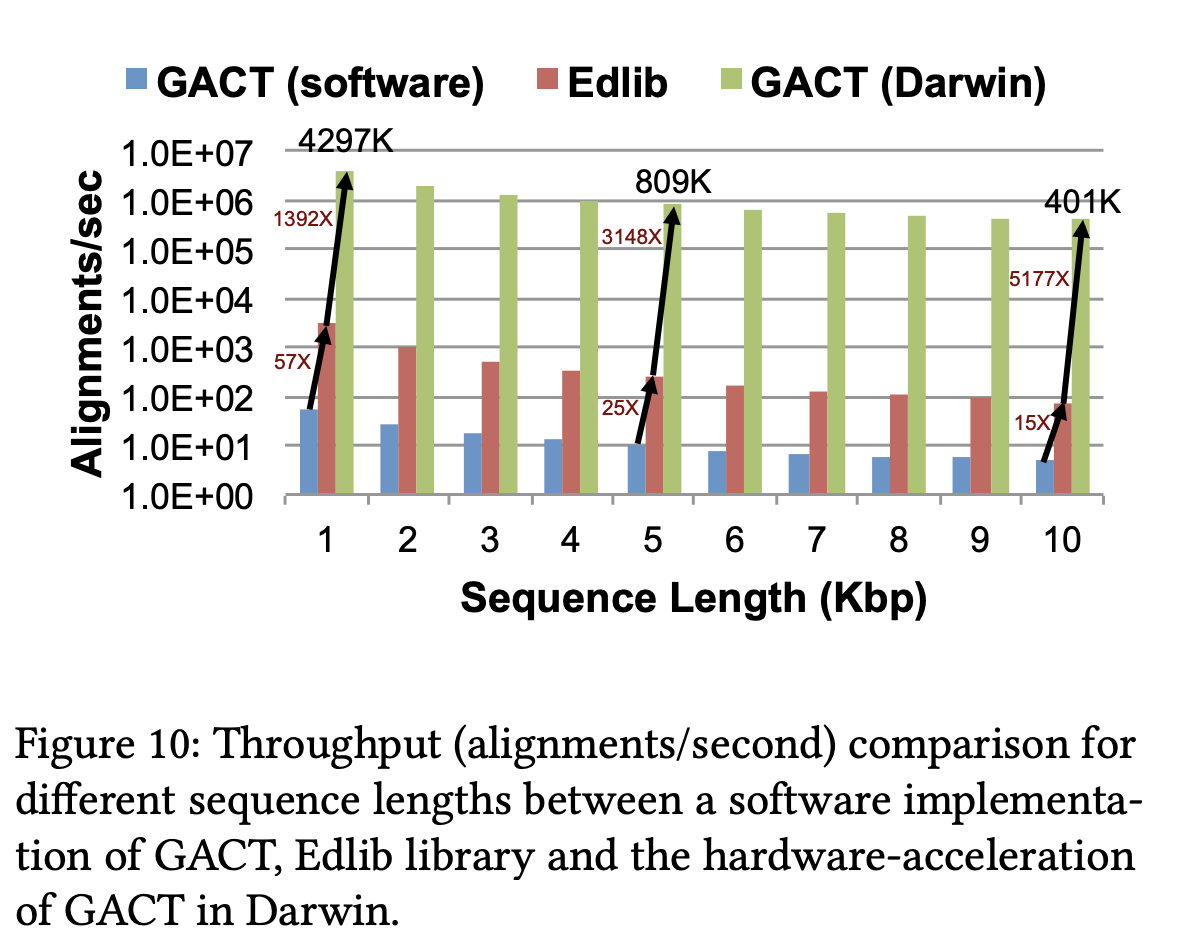 isaac stier robson
darwin
4 nov 2019	28 / 34
reference vs de novo
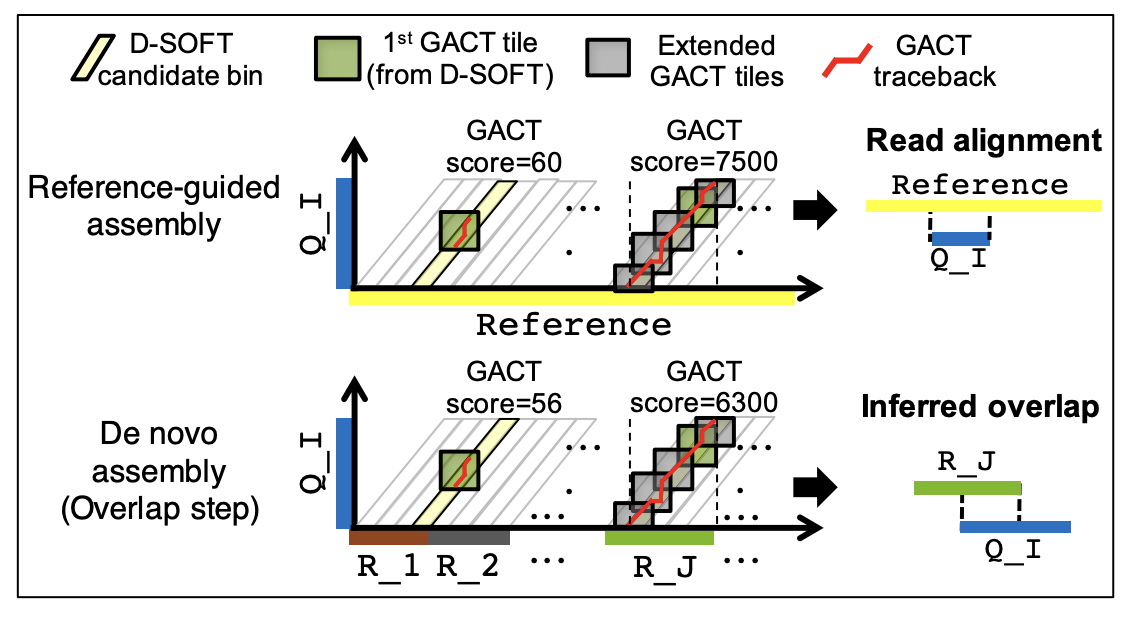 isaac stier robson
darwin
4 nov 2019	29 / 34
misc
misc
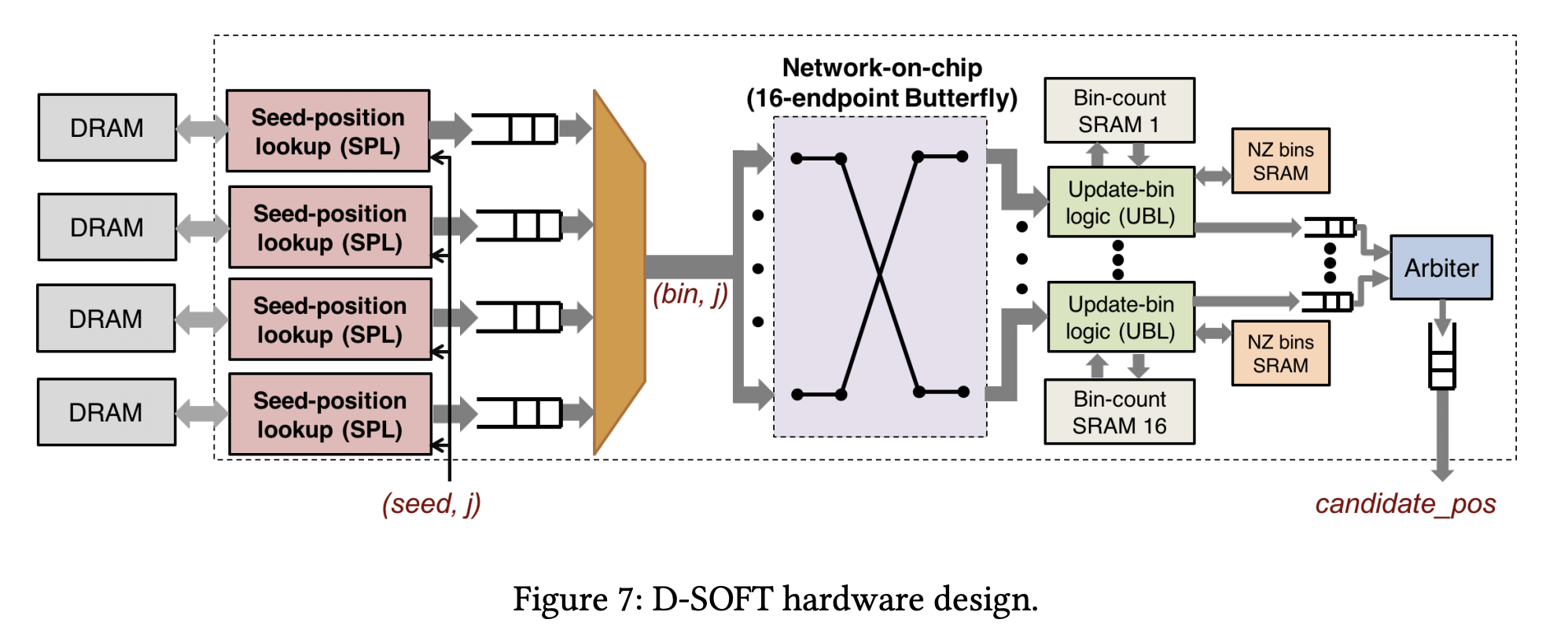 isaac stier robson
darwin
4 nov 2019	31 / 34
misc
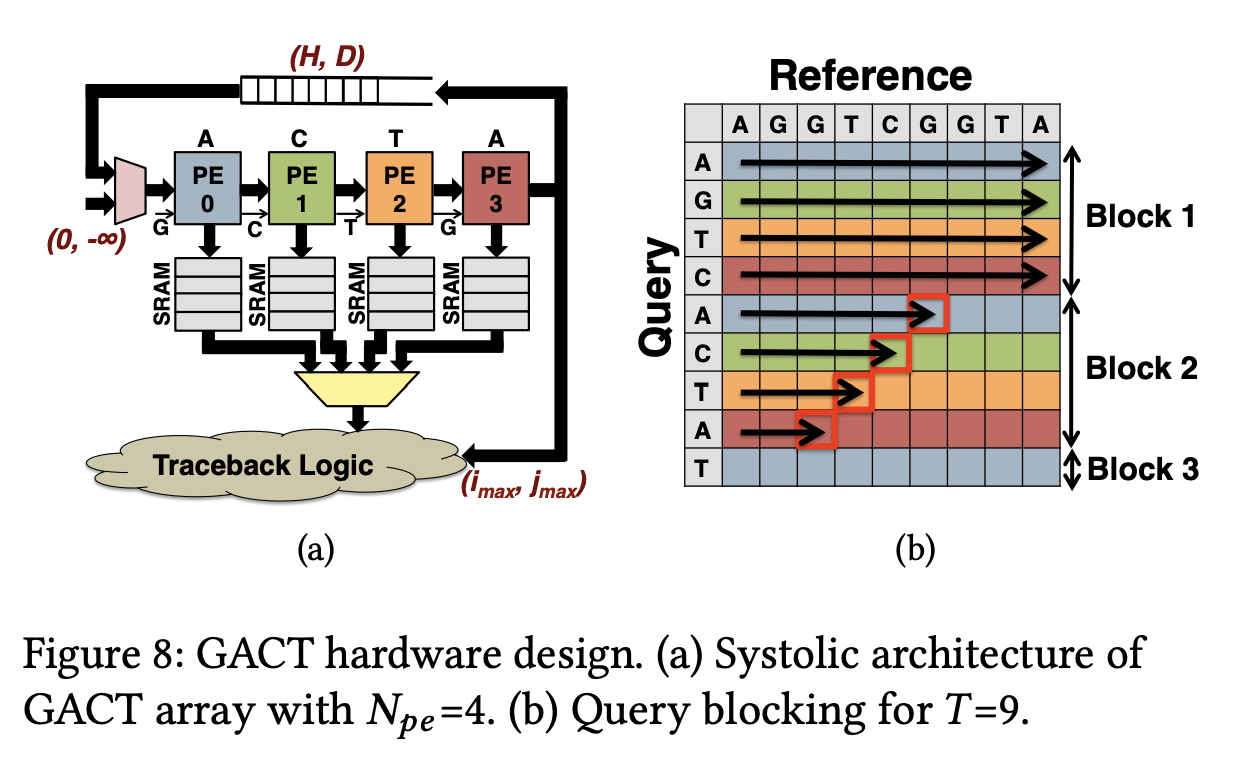 isaac stier robson
darwin
4 nov 2019	32 / 34
misc
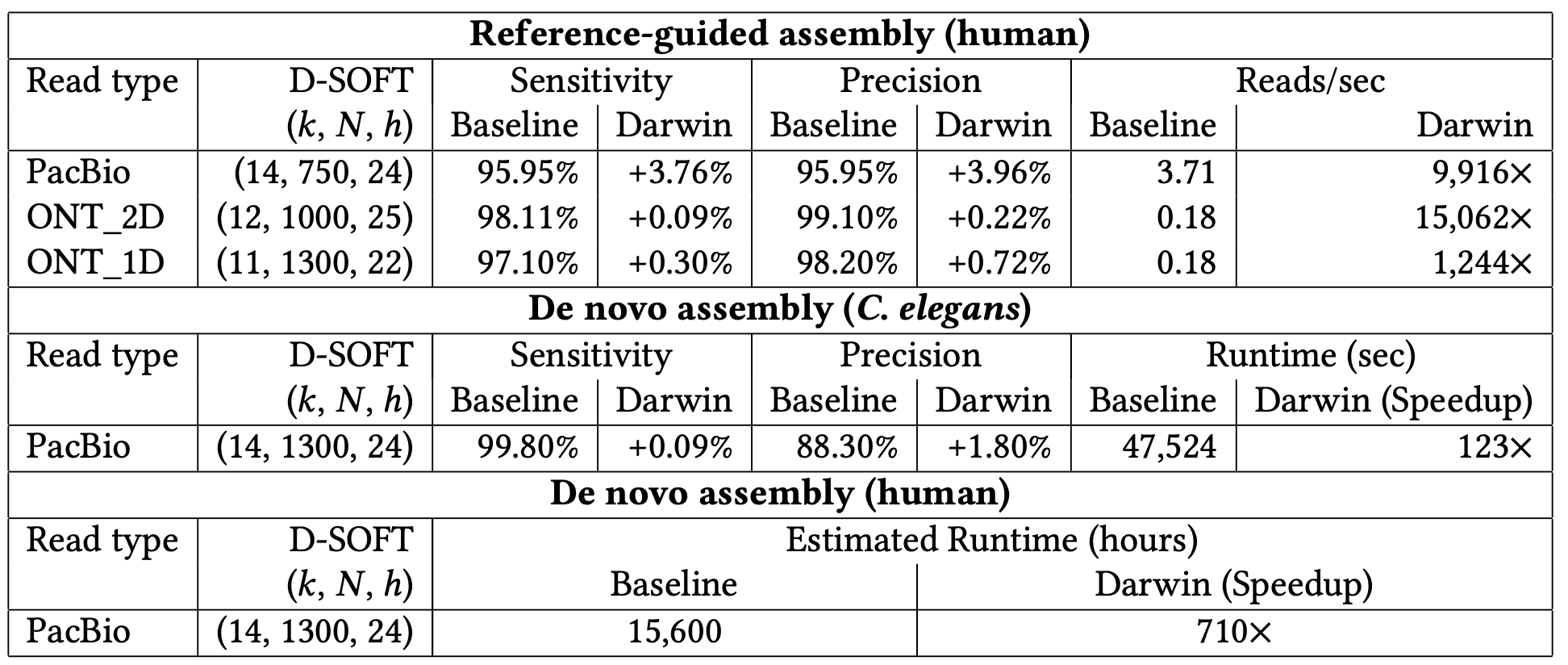 darwin reported results
isaac stier robson
darwin
4 nov 2019	33 / 34
fin